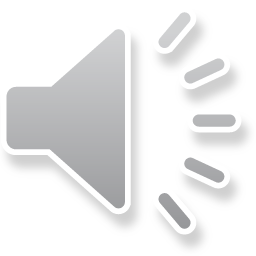 Fyzikální vyšetřovací metody
Anameza
RA, OA NO

Vlastní OA: SA,PA, FA, GA, AA, a vlastní OA
NO
Objektivní nález: definován zcela v opoře
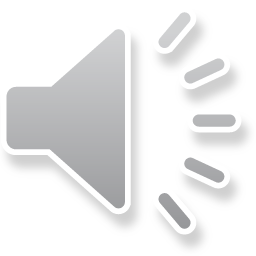 Fyzikální vyšetřovací metody
Pohled		
to co je zkušeností
Pohmat 	
bolestivost, hrudní chvění fremitus pektoralis
Poklep
zkrácený ztemělý, jasný, hypersonormní, bubínkový  
Poslech 
sklípkové – trubicové, pleurální třecí šelest, chropy, krepitus,  - poslech srdce 1. ozva mitrálka a 2 ozva aorta – podrobněji dále
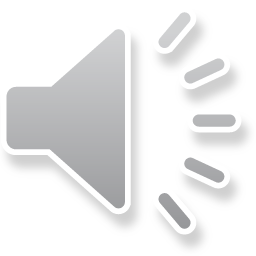 Poklep: - přímý
- nepřímý poklep jasný- přiměřená vzdušnost + napětí plicní tkáně
poklep zkrácený- ¯ vzdušnost (infiltrace plicní tkáně)
poklep temný- 0 vzduch (nad pleurálním výpotkem)
poklep hypersonorní- ­ vzdušnost (plicní emfysem)
poklep bubínkový- pod stěnou jen vzduch (pneumotorax),
diferencovaně bubínkový- normální břicho
- srovnávací   nebo - topografický
Poslech: - přímý
- nepřímý: - dýchací ústrojí- typ dýchacího šelestu + vedlejší dých.šelesty
normálně sklípkové + čisté nebo trubicové
patologie: zostřené, oslabené, s prodlouženým výdechem, vedlejší fenomény – vlhké
- suché
- srdce- ozvy (2), přídatné zvuky (ozvy, kliky), šelesty
- tepny- šelesty
- břicho- přelévání cca 15/min: - ­ obstrukční ileus - paralytický ileus
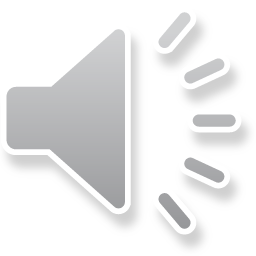 Celkové vyšetření 0
Puls
60-80/min
frekvence, rytmus, objem pulsu, rychlost vzestupu pulsové vlny, symetričnost
frekvence: tachykardie, bradykardie,   rytmus: - pravidelný
- nepravidelný,  objem pulsu: pulsus magnus seu altus (aortální insuficience, AV zkrat)
pulsus parvus (aortální stenóza, mitrální stenóza, fibrilace síní)
pulsus paradoxus (tamponáda)- inspirační snížení objemu pulsu
pulsus alternans (srdeční selhání) rychlost vzestupu a poklesu pulsové vlny: pulsus celer et altus- Corriganův- aort.insuficience
pulsus tardus, longus et parvus- aort.stenóza  pulsus bisferiens- kombinovaná aort. Vada   napětí tepu: pulsus durus x mollis
symetričnost tepu: bezpulsová Takayasuova choroba, koarktace aorty, disekce aorty
Dech
inspekce hrudníku /!nenápadně/, palpace stěny hrudní
typ dýchání, zda dýchají obě poloviny hrudníku, dechová frekvence
typ dýchání- abdominální x kostální, dechová frekvence: normální 14-20/min = eupnoe
tachypnoe, bradypnoe…apnoe, hyperpnoe
dyspnoe (dušnost) = subjektivní !! pocit nedostatku vzduchu
dušnost inspirační x exspirační x smíšená
trvalá x záchvatovitá,  námahová x klidová
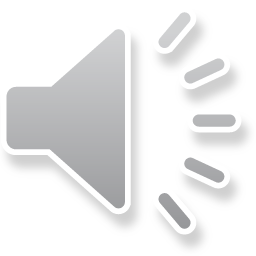 Celkové vyšetření 1
Vědomí a psychický stav
Zastřené vědomí – somnolence, sopor, koma – synkopa je kratkodobá porucha
 Celková inspekce
- vzhled nemocného: výška, hmotnost, stav kostry, svalstva, výživy
3 konstituční typy: astenický, hyperstenický, normostenický
gigantismus x nanismus, akromegalie, obezita x inanice, kachexie
- poloha nemocného: aktivní , vynucená (peritonitis, pankreatitis), pasivní (koma)
- abnormální pohyby: - třes- klidový (hyperthyreosa, Parkinson, flapping tremor)
- intenční (mozečkové poruchy)
- křeče- tonické (trvalé napětí svalů)
- klonické (záškuby) tonicko-klonické
celkové x lokální
- tiky, choreatické pohyby, atetotické pohyby
- postoj a chůze: postoj je normálně přímý, pohyby volné, chůze pružná, souměrná
- kůže a adnexa: 1) barva – červená (polyglobulie), bledost (anemie), cyanosa, ikterus
cyanosa = nafialovělé, zsinalé zbarvení kůže a sliznic, redukovaný Hgb > 50 g/l
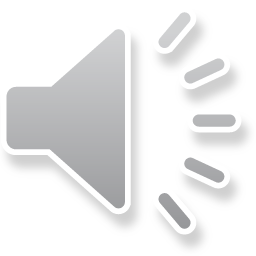 Celkové vyšetření 2
Celková inspekce

Porucha vědomí, delirium, deprese, hypersomnie, demence
Růst, stav výživy, typy obezity, Cushingův sy, 
Pohlavní vývoj
Mentální schopnost
Poloha nemocného – aktivně – vše je OK, pasivní nic nemůže, vynucená
Stoj chůze – hemoplegický, Parkinsonský sy. 
Třes – jaterní, neurologický – Parkinsonský, hypertyreóza, Wilsonova chorobahypoglykemie, choreatické pohyby (revm. Horečka) atetoidní pohyby
Křeče –epilepsie, tetanus, horečky, 

Hlas pohlavní znaky – změny, hypotyreóza, paréza rekurens, porucha řeči – skandovaná odsekávaná, afazie – expresivní !!, 

Kůže-  eflorescence (výkvětky- plošná je makula, prominující papula, puchýř vesikula, fisura, ulcerace), barva (erytém, flush- jen horní poloviny těla, cyanosa – centrální – kůže je při ní teplá, periferni je od stagnece krve, ikterus, hyperpigmentace Addison, albinismus) , vlhkost, otoky
Erytém – motýlový exantém, pavouškové névy, 
Xantelasmata, petechie, sufúze, - hematomy,
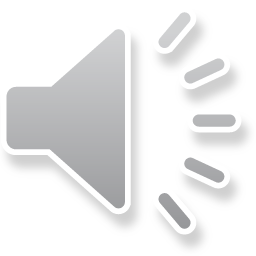 Celkové vyšetření 3
Celková inspekce

Xantelasmata, petechie, sufúze, - hematomy, 
Trofické defekty, dekubity, bércové vředy, při porfyrie, 
Jizvy
Teplota kůže- místně – pak i zarudnutí, zduření, chladná ischemie, 
Vlhkost kůže – dehydratace- kachexie, pocení T4 vyšší, hypoglykemie, 
Napětí kůže – klesá s věkem, dehydratace, hyperglykemie, 

Otoky: lokální – venostáza, flebotrombóza, lymfostatický, generalizované otoky – až 2-5 litry, u ledvin víčka, perimaleolární, anasarka, hypoproteinemie – (Ci hepatis), 
Myxedém mukopolysachyridy v podkoží

Ochlupení- sekudární pohlavní znaky, hirsutismus, 
Změny nehtů třepení – při hypothyreóze, sideropenické anemie, paličkovité prsty plicní nemoci, 
Teplota_ continua (do 1.stupně), remitens(více jak jeden stupeň), intermittens klesá k normalu, , recurrens – návratná klesá až k normalu na několik dní, septica – více jak 40 stupňů,
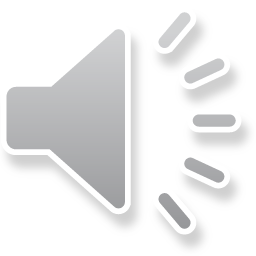 Celkové vyšetření 4
Hlava: 

Tvar- mikrocefalie, makro, alopecie, hypertrichoza,  pohyby hlavy- třes, (Mussetův příznak – Ao insuf. 
Výraz obličeje, Hippocratica, Mitralis facies,  motýlový exantém SLE, parkinsonský sy, paréta  VII, 
Oči- víčka otoky, brýlovitý hematóm, entropium ektropium, 
Poles víčka – ptoze , mioza  enoftalmus Hornerův syntrom – krční sympatikus – obrana
Souměrnost štěrbin, exoftalmus, enoftalmus
Pohyby očních bulbů, zorné pole,zornice osvit – přímý nepřímý, (miosis, mydriasis), konvergenca – dochází k zůžení.
Rohovka – vředy, acus senilis corneae, Kayserův-Fleischnerův prstenec z Wil.ch.
Rohovkový reflex – dotykem na rohovku – není výbavný při hlubokém bez vědomí a pomáha dg. Exitu
Oční pozadí očaž ne my
Spojivky – hyperemie – bledost suchos u Sjegenova sy.
Inervace VII
Uši nos,Rty- cyanoza rtů, , bledost u šoku, 
Dásně a chrup jazyk – pazí se ve střední čáře,
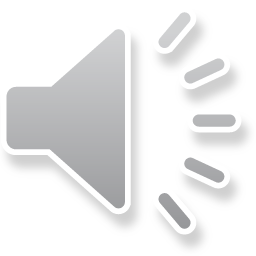 Celkové vyšetření 5
Krk:  

Tvar nadklíčkové jamky vpadlé u kachexie,  
Štítná žláza struma – difuzní, nodulární, uzliny, náplň krčních žil, 

Hrudník: 
Příznaky dýchacího ústrojí
Kašel (sputum serózní, hlenové, hnisavé, hnilobné,)
Expektorace
Vykašlávání krve (Ca, TBC, meta, aspirace, koagulace, abscesy, infarkt
Dušnost – to je příští DIA
Bolest na hrudi – pleurální postižení pleury, lokalizovaná, kašel a poloha mění

Singultus- n.vagus jeho dráždění, 
Chrapot, cyanoza
Hrudník soudkovitý, dlouhý, dýchání abdominální kostoabdominální
Eupnoe, tachy, apnoe, dyspnoe, Cheynesovo-Stokesovo dýchání, 
Vyšetření prsů, 
Fremitus pectoralis
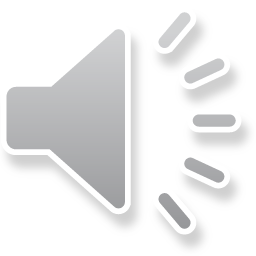 Plicní sydromy
1. bronchiální obstrukce,  poklep – jasný, poslech- dýchání sklípkové s prodlouženým exspiriem a pískoty a vrzoty, po zakašlání se nález mění
2. emfyzém, oudkovitý hrudník, poklep – hypersonorní, snížení poklepových hranic, poslech- oslabené sklípkové dýchání s prodlouženým exspiriem
3. bronchiektázie,  poklep-jasný (vyprázdněné)..ztemnělý, poslech- sklípkové dýchání s vlhkými přízvučnými chropy (cave!- přetrvávající nález hlavně nad dolními laloky)
4. bronchopneumonie,  poklep – nepatrné přitlumení, poslech – oslabené dýchání s nečetnými přízvučnými chropy, zesílená bronchofonie a fremitus pectoralis, krupózní pneumonie, poklep- temný, poslech – trubicové dýchání s vlhkými chropy, oslabená bronchofonie a fremitus pectoralis, krepitus indux a redux
5. plicní infarkt,  poklep – přitlumený až temný,  dýchání- trubicové s vlhkými chropy, zesílená bronchofonie
6. atelektáza,  poklep- temný,  poslech- neslyšné dýchání s vymizelým bronchofonií a fremitem
7. Fluidothorax poklep – ztemnělý až temný, nad horní hranicí bubínkový poslech- dýchání oslabené až neslyšné, na horní hranici kompresivní, bronchofonie a fremitus vymizelé
8. pneumothorax (PNO),  postižená polovina hrudníku nedýchá, poklep- hypersonorní až bubínkový, poslech- neslyšné dýchání, vymizelá bronchofonie a fremitus pectoralis
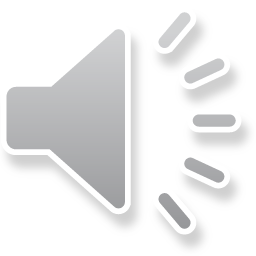 Vyšetření srdce + cév 1
1) Inspekce
prekordium:  pulsace hrotu při hypertrofii LK
jugulum: pulsace při hyperkinetické cirkulaci, aneurysmatu aorty, aortální insuficienci
krční tepny: pulsace při námaze, anémii, hypertyreose, hypertenzi, aortální insuficienci
periferní tepny: Quinckeho kapilární pulsace na nehtu
2) Palpace
úder hrotu: normálně v 5. mzž vlevo, 1cm navnitř od mcl. čáry (levá hranice srdce)
zdvihavý při hypertrofii LK
systolická pulsace parasternálně vlevo a v epigastriu- hypertrofie PK
víry: = hmatové projevy šelestů
v systole nad velkými cévami- stenózy aorty/plicnice
v diastole na hrotu- mitrální stenosa
v systole ve 4.-5. mzž vlevo u sterna – defekt septa komor
v systole ve 2. mzž. vlevo u sterna- otevřený ductus arteriosus
třecí šelest při suché perikarditidě
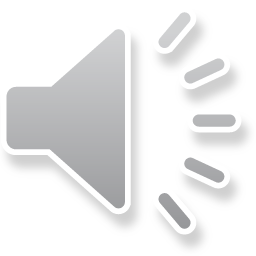 Vyšetření srdce + cév 2
3) Poklep
poloha, tvar a velikost srdce, poklep přitlumený až temný
přední stěna hrudní - převážně pravá komora
levá hranice srdce – úder hrotu (perkuse v 5. mzž. směrem od axilly)
horní hranice srdce – v parasternální čáře v 3. mzž.
pravá hranice srdce – nemá přesahovat pravý okraj sterna o více než 1cm
4) Auskultace
ozvy a šelesty, ve výdechu !!!
poslechová místa: mitrální chlopeň ® hrot srdeční
trikuspidální chlopeň ® 5. mzž. vlevo od dolního okraje sterna
aortální chlopeň ® 2. mzž. vpravo u sterna
pulmonální chlopeň ® 2. mzž. vlevo u sterna
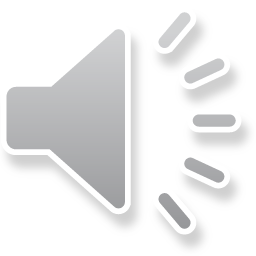 Vyšetření srdce + cév 3
Srdeční ozvy: většinou 2
1. ozva- temný hluboký zvuk, nejdelší a nejhlasitější je na hrotu, odraz kontrakce komor, uzávěru AV chlopní, nárůstu komorového tlaku, otevření semilunárních chlopní, pohybu synchronní s pulsem rozštěp, rozdvojení 1. ozvy ( > 0,03sec)- raménkové blokády, extrasystoly, art. Hypertenze hlasitá 1. ozva – tachykardie, art. hypertenze, hyperkinetická cirkulace, mitrální stenosa oslabená 1. ozva – snížení komorových kontrakcí(myokarditis, infarkt), obezita, emfysem
2. ozva- jasnější, vyšší, nejlépe slyšitelná nad aortou a plicnicí odraz uzávěru semilunárních chlopní
rozštěp (> 0,03 sec) – fysiologický- jen v inspiriu, 
- fixované- hypertenze v plícnici, BPRT, hyperkinetika
- paradoxní – v exspiriu, BLRT, stenosa aorty, art.
Hypertenze, hlasitá 2.ozva nad aortou- art. Hypertenze, oslabená 2. ozva nad aortou – aortální stenosa
3. ozva- ozva rychlého plnění komor (0,12-0,18 sec po 1. ozvě)
fysiologická- mladí zdraví, tachykardie, tyreotoxikosa
arteriální hypertenze, AIM, regurgitační vady, zatížení LK defekt septa síní, trikuspidální regurgitace, přetížení PK
4. ozva – pozdně diastolická
odraz kontrakce síní fysiologická – mladí, patologická = síňový cval při snížené poddajnosti komor, AIM
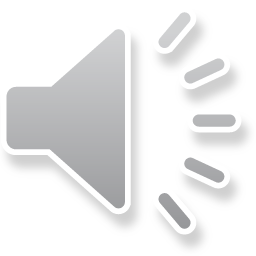 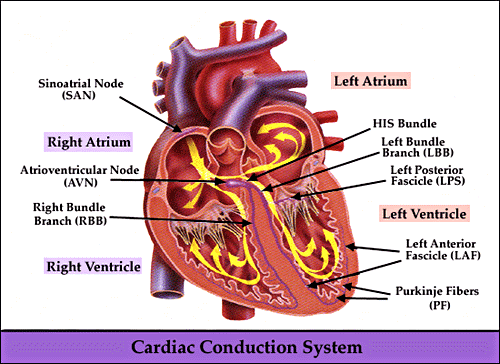 Skeleton cordis = izolace
Skeleton cordis funguje jako elektrická izolace síní od komor. Elektrický proud tak prochází pouze přes AVN a Hissův svazek
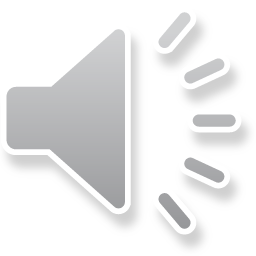 Vyšetření srdce + cév 4
Patologické systolické zvuky systolické klapnutí (klik) mezi 1. a 2. ozvou
protosystolické- nad aortou a plícnici- stenosa, art. Hypertenze
mezosystolické
telesystolické – prolaps mitrální chlopně
Patologické diastolické zvuky 
mitrální otvírací klapnutí (opening snap)
mitrální stenosa
trikuspidální otvírací klapnutí – trikuspidální stenosa
časná diastolická ozva při konstriktivní perikarditidě
Rytmus srdečních ozev
normální rytmus je dvoudobý srdeční rytmus
hodinový rytmus- tachykardie, stejné pauzy za ozvami vážná známka poškození srdečního svalu
trojdobý srdeční rytmus- fysiologický trojdobý rytmus patologický čtyřdobý srdeční rytmus
Srdeční šelesty další DIA
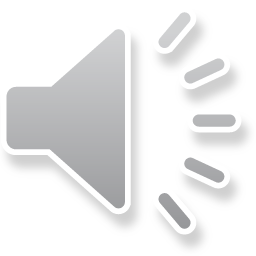 EKG – teorie a praxe
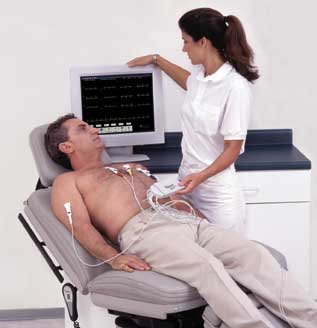 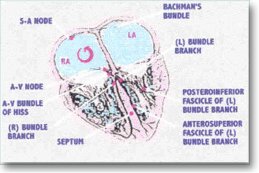 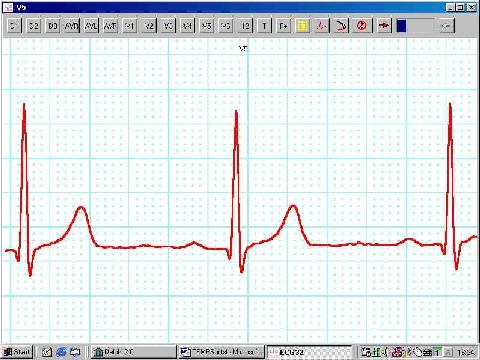 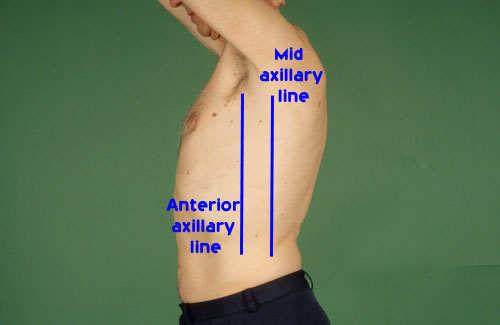 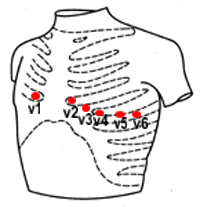 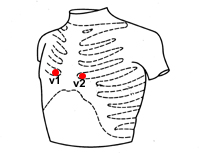 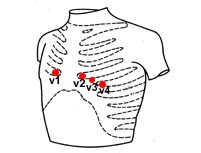 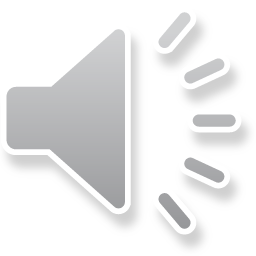 Automacie elektrického převodního systému
50-90

40-50

30-40

<30
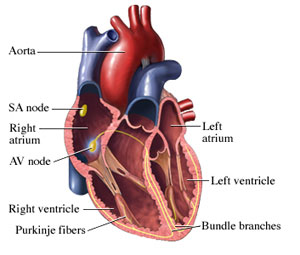 Frekvence/min
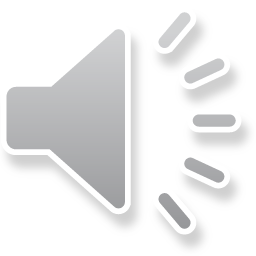 Srdeční cyklus dle EKG
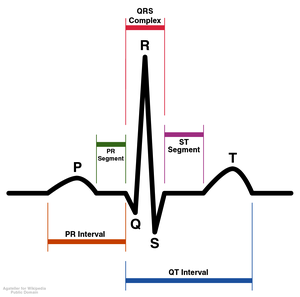 Depolarizace komor
Depolarizace síní
Repolarizace komor
Repolarizace síní
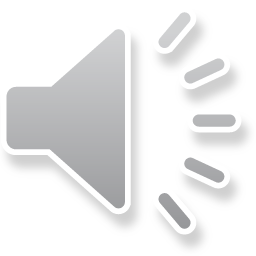 Intervaly
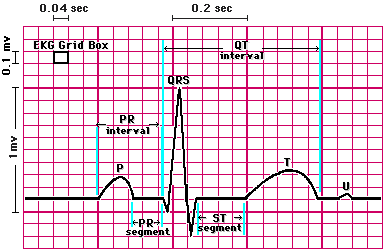 (P < 120 ms)

PR 120-200 ms

QRS <100-120ms

QT 440-460ms
Rychlost posunu papíru 25 mm/s
POZOR: někdy 50mm/s !!
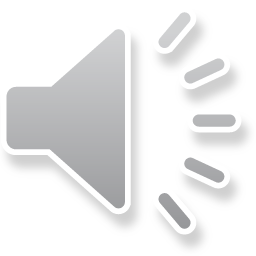 Hrudní svodyosa v transversální rovině – méně důležité
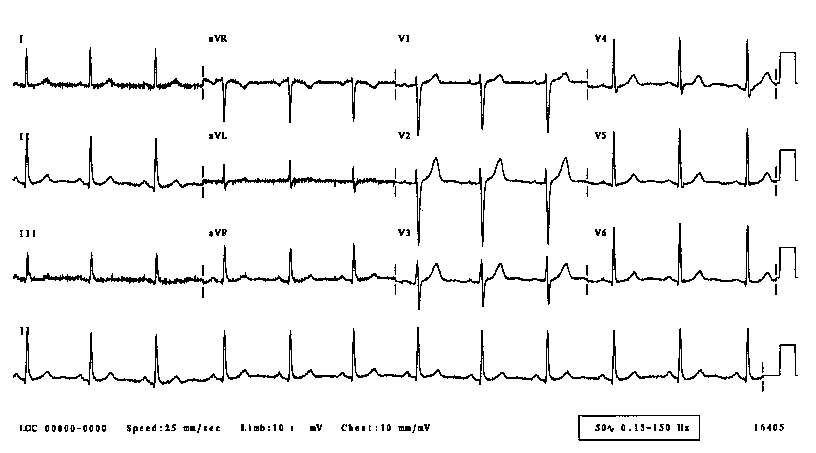 přechodová zóna V4/V5
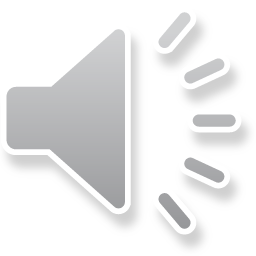 Celkové vyšetření	 Vstupní vyšetření - Status praesens
 Poloha, pohyby, řeč a hlas, Předchází vyšetření jednotlivých částí lidského těla. Zahajuje se již při navazování kontaktu při získávání anamn údajů. Je třeba pacientovi naslouchat, a také jej pozorovat.
 Při celkovém vyšetření se pozornost zaměřuje na posouzení psychického stavu, růstu, výživy, stoje a chůze, hlasu a řeči. Navazuje vyšetření kůže a tělesné teploty.
KVANTITATIVNÍ PORUCHY 
   	Somnolence patologická spavost s možností procitnutí;  odpovědi  správné, reakce zpomalené,
   	sopor je závažnější porucha, bez reakce na slovní podnět;procitnutí je vázáno na bolestivé podněty; po odeznění podnětu pacient upadá do výchozího stavu,
   	kóma (bezvědomí) je nejzávažnější porucha vědomí, chybí reakce na bolestivé podněty; postupně se ztrácí výbavnost reflexů, včetně zornicového  a korneálního,
   	synkopa (mdloba) je krátkodobá ztráta vědomí způsobená poruchou prokrvení centrálního nervového systému.
KVANTITATIVNÍ PORUCHY
Jsou charakterizovány dezorientací místem, časem a osobou.
    	Amence je porucha vnímání, při níž jsou přítomny halucinace, projevuje se motorický neklid,
   	delirium je závažnější stav s převažujícími halucinacemi vizuálními (malá zvířata), poruchami paměti, agitovaností nebo spavostí,
   	obnubilace (mrákotný stav) se projevuje neuvědomělou činností postiženého jedince (pacient si nepamatuje co dělal).
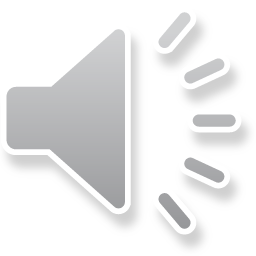 Poruchy vědomí vznikají nejčastěji:
 
   	z příčin oběhových (primárně při ischemii, hemoragii či embolii do CNS, nebo sekundárně na podkladě srdečního selhání nebo arytmií),
   	zánětlivých (meningitida, meningoencefalitida, absces mozku),
   	metabolických (hyperglykémie, hypoglykémie, jaterní nebo renální selhání, poruchy hydratace, zejména dehydratace)
   	při intoxikacích (abúzus alkoholu, drogy, léky),
   	psychiatrických onemocněních a
   	v souvislosti s úrazy, nádory a epilepsií.

Součástí vyšetření je také posouzení chování a jednání vyšetřované osoby, její nálady a náhledu na onemocnění.
 
EMOČNÍ LABILITA 
   	Úzkost bývá součástí neurózy nebo je druhotnou reakcí na nejistotu související s nemocí,
   	deprese se projevuje jako neopodstatněný smutek (endogenní) nebo jako reakce na okolnosti (situační),
   	hypománie, mánie se vyznačuje nepřiměřeně veselou náladou neodpovídající situaci.
 
Emoční labilita je projevem neuróz, psychóz, mozkové arteriosklerózy, metabolické encefalopatie, akutní a chronické intoxikace alkoholem
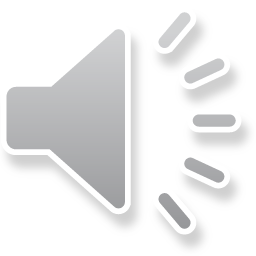 Vývoj a růst, stav výživy 	 
-Gigantizmus  Eunuchoidní vzrůst  Nanizmus
 Stav výživy
- Obezita   x - Kachexie
Vývoj a růst lidského organizmu probíhá proporcionálně, pod vlivem hormonálních, psychických, metabolických a genetických faktorů. Průměrná výška kolísá. Za normální lze ještě považovat i familiárně se vyskytující vysoký a malý vzrůst.
 GIGANTIZMUS  nadměrný vzrůst. Vývoj je proporcionální, mohou však být vyjádřeny i projevy akromegalické (nápadné nadočnicové oblouky, nos, brada). Příčinou je hypersekrece somatotropního hormonu v dětství, před uzavřením růstových štěrbin.
 EUNUCHOIDNÍ VZRŮST  charakterizován vyšším vzrůstem, nepoměrem mezi délkou končetin a trupu, který je relativně kratší. Příčinou je prepubertální hypogonadizmus.
 NANISMUS  proporcionální malý vzrůst. Hranice výšky mužů 145 cm, u žen 135cm. Vyskytuje se u hormonálních, genetických chromozomálních poruch (Turnerův syndrom, u ovariální dysgeneze) nebo u vrozených metabolických poruch. 
   	Nanizmus disproporcionální se vyznačuje disproporcí mezi malým vzrůstem a relativně dlouhým trupem, velkou hlavou. Vyskytuje se u fetální chondrodystrofie,.
   	nanizmus hypofyzární má normální tělesné proporce, vzniká sníženou produkcí STH (somatotropní hormon) před uzavřením růstových štěrbin,
   	nanizmus při kretinizmu způsoben sníženou fcí štítné žlázy. Porucha růstu, intelektu (kretinizmus) a hypogonadismem,
   	nanizmus u pubertas praecox vzhledem se podobá fetální chondrodystrofii, vzniká předčasným uzávěrem růstových štěrbin.
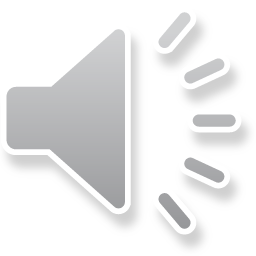 Stav výživy se dá orientačně určit na první pohled. K objektivizaci lze použít:
    	BMI (body mass index): hmotnost v kg / povrch těla v m2.
   	20 - 25 norma, 30 - 40 obezita, více než 40 těžká, méně něž 20 podváha,
   	měření podkožní vrstvy kaliperem, muži do 1,5 cm ženy do 2,2 cm (norm),
   	Brockova vzorce
   	hmotnost v kg (± 10%) = výška v cm - 100
Hlavní odchylky představuje obezita a kachexie.
Obezita
 Primární (prostá) obezita vzniká z nadměrného přívodu energie v poměru k výdeji.
 Sekundární obezita je vzácnější, provázíonemocnění (např. endokrinologická).
obezita trunkální obvykle souvisí s nadměrným příjmem potravy. Často se kombinuje s poruchami metabolickými, hormonálními apod. Tuk se hromadí na trupu.
 Cushingův syndrom vzniká při hyperkortikalizmu. 
Pickwickův syndrom je označení používané pro obezní pacienty s chronickou respirační insuficiencí. Projevuje se inverzí spánku, centrální cyanózou a polyglobulií.
 Kachexie  chyběním zásob tuku a atrofií svalů. celková extrémní vyhublost.
 Příčiny nádory, některé záněty (TBC), hypopituitarizmus (Simondsova kachexie, Sheehanův syndrom), aktivní tyreotoxikóza, Adissonova chor, mentální anorexie.
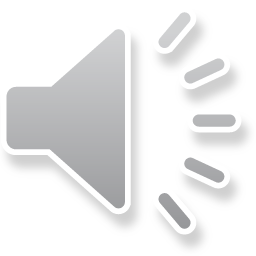 POLOHA 
Zdravý schopen zaujmout jakoukoliv polohu, porucha somatického a psychického stavu situaci mění a pacient aktivně vyhledává polohu 
 Vynucená poloha:
    	ortopnoická - u těžké kardiální nebo pulmonální dušnosti; sedící o ruce opřený pacient používá při dýchání pomocných dýchacích svalů
   	proměnlivá - u hrozícího či rozvíjejícího se šoku: pacient je neklidný, hledá úlevovou polohu, často ji mění; pozoruje se u břišní koliky (biliární, renální),
   	na zádech s pokrčenýma nohama - postižený se brání pohybu, projevuje se u peritonitidy,
   	na boku - omezuje dech na postižené straně, pozoruje se u pleuritidy,
   	na boku s hlavou dozadu zvrácenou, končetinami flektovanými v kyčlích a kolenou - projevuje se u meningitidy,
   	"na všech čtyřech" klečící pacient se opírá o flektovaná předloktí: tato poloha může být pozorována u tumoru pankreatu nebo chronické pankreatitidy.
   	zvrácená hlava s dorzální flexí páteře - se vyskytuje u tetanu.
	Pasivní polohu  zaujímá bezvládný člověk v závažném klinickém stavu - s cévní mozkovou příhodou,  v kómatózním stavu apod.
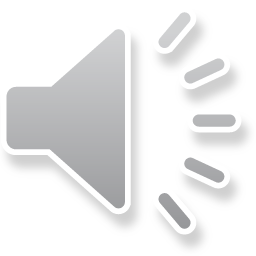 STOJ A CHŮZE
Postoj zdravého vzpřímený, chůze pružná, volné souhyby končetin. Poruchy se projevují při neurologických a svalových postiženích.
   	Parkinsonský syndrom mírný předklonem hlavy a trupu, lehce pokrčenými končetinami, chůzí s malými krůčky, většinou šoupavými. Vyskytuje se u mozkové arteriosklerózy.
   	Hemiparéza, hemiplegie znamená obrnu končetin na téže straně těla lehčího (hemiparéza) nebo těžšího stupně (hemiplegie). Způsob pohybu je závislý na typu a rozsahu postižení. Pacient se může např. pohybovat s horní končetinou flektovanou v lokti, nohou extendovanou, pohybující se v zevním oblouku (tzv. cirkumdukce). V nejtěžších případech je hybnost natolik omezena, že stoj ani chůze není možná. Nejčastěji vzniká u pacientů s cévními mozkovými příhodami.
   	Ataxie s nejistou chůzí se projevuje chůzí o široké bazi s vrávoráním. Je při intoxikaci alkoholem,postižení zadních provazců míšních u perniciózní anémie a tabes dorsalis.
   	Kolíbavá ("kachní") chůze vyskytuje se u kongenitální luxace kyčelních kloubů a u myopatií
   	Čapí chůze se projevuje při paréze n. fibularis (kompenzace poruchy zvedáním končetiny).
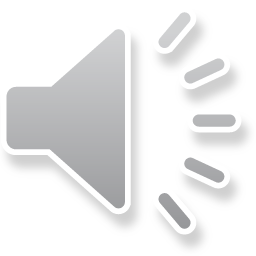 ABNORMÁLNÍ POHYBY 
 nejsou za fyziologických okolností přítomny. Za situací patologických mohou mít různou podobu, např. třes, pohyby choreatické, atetoidní, tiky, křeče, orálně - faciální dyskinézy.
 Třes:
   	statický je klidový, pomalý, jemný, zmenšuje se nebo mizí při volních pohybech. Projevuje se na prstech rukou, předloktí, případně celé paži, na bradě i celé hlavě. Vyskytuje se u parkinsonizmu,
   	posturální představuje jemný, rychlý třes rukou, který se pozoruje u hypertyreozy,
   	intenční vázán na pohyb, v klidu není. Bývá u roztroušené sklerózy,
   	"flapping tremor" je charakterizován pomalou flexí a extenzí prstů ruky. Jeho přítomnost signalizuje závažné postižení CNS u jaterního selhání.
 Choreatické pohyby
Choreatické pohyby představují bezděčné, cloumavé nepravidelné pohyby, projevující se v obličeji, na hlavě, na rukách. Vyskytují se při chorea minor u revmatické horečky.
 Atetoidní pohyby kroutivé až bizarními pohyby s velkou amplitudou. Projevují se v obličeji a na dolních končetinách. Bývají při mozkové arterioskleróze nebo následkem prenatální encefalopatie.
 Tiky jsou rychlé, opakované, stereotypní krátkodobé svalové stahy projevující se obvykle v obličeji (okolí očí, tváře) u neurotiků.
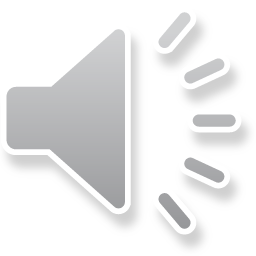 Křeče (spazmy) příčně pruhovaného svalstva vznikají spazmem některých svalových skupin, jako lokalizované nebo generalizované, které se projevují jako: 	tonické (spínavé) - zvýšeným svalové napětím (tetanie, tetanus),
   	klonické (škubavé) - s patrnými svalovými záškuby,
   	tonicko - klonické generalizované, provázené bezvědomím, pěnou u úst, apnoí a cyanózou, inkontinencí moči a stolice a pokousáním jazyka (velký epileptický záchvat) či lokalizované na část těla při zachovaném vědomí (Jacksonova epilepsie),
   	trizmus představuje lokální křeč žvýkacího svlastva, která dává postiženému vzhled zatrpklosti (risus sardonicus u tetanu).
 Řeč typicky lidský projev. Je plynulá, srozumitelná, charakteristická.
   	Skandovaná řeč se projevuje u roztroušené sklerózy,
 dysartrie, anartrie  porucha výslovnosti, vynechávání a přehazování hlásek,
  afázie -neschopnost řeči u závažných poškození řečového centra:
   expresivní se vyznačuje neschopností mluvit, při zachované porozumění
  sensorická se projevuje neschopností porozumět mluva   	smíšená
Hlas  vysoký hlas -infantilní muži, drsný, hluboký hlas se zpomalenou řečí - je přítomen při hypotyreóze u obou pohlaví a u akromegalie,
   	chraptivý hlas (dysfonie) - vzniká při paréze n. recurrens u aneurysmatu aorty, nádorů mediastina a bronchů nebo při postižení hlasivek záněty a nádory,
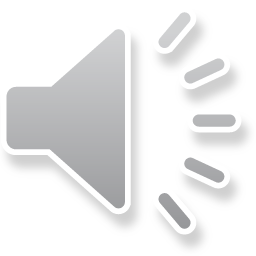 Příznaky chorob bronchopulmonálních	 

KAŠEL  je ochranný reflex organizmu vznikající podrážděním jednotlivých částí dýchacích cest a pleury, který se projevuje jako
 suchý (neproduktivní) - bývá dráždivý, úporný, vzniká u tracheitidy, akutní bronchitidy, pleuritidy, při inhalaci dráždivých plynů a u bronchogenního karcinomu,
 vlhký (produktivní) s expektorací hlenu:
    	sputum serózní - řídké s příměsí krve u plicního edému (narůžovělé),
   	sputum hlenové - většinou vazké, v úvodu ak. bronchitidy, u astma. záchvatu,
   	sputum hlenohnisavé - žlutavé, žlutozelené, vyskytuje se u chronické bronchitidy, bronchiektazií, tuberkulózy,
   	sputum hnilobné (putridní) - hnilobně páchnoucí, je abscesu a gangrény,
   	sputum sanguinolentní - s přítomností krve, bývá u bronchiektazií, bronchogenního karcinomu (malinové) a pneumonie (croceum).
 
DUŠNOST  ubjektivní pocit nedostatku vzduchu, který nemusí mít vyjádřený žádný objektivní příznak. Fyziologicky vzniká při neúměrné fyzické zátěži, patologicky souvisí s různými chorobami.
    	Dušnost obstrukční - je podmíněna překážkou v dýchacích cestách (hlen), spazmem (chronická obstrukční choroba bronchopulmonální, astma bronchiale),
   	dušnost restrikční - se váže na infiltrativní procesy (bronchopneumonie) nebo stlačení výpotkem, event. atelektázu,
Dušnost z jiných příčin - metabolické (diabetické kóma, urémie), onemocnění srdce.
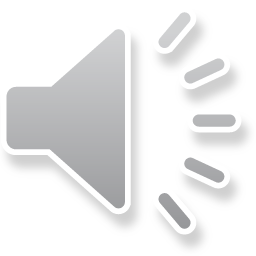 Příznaky chorob bronchopulmonálních	 

Ddušnost  podle klinických projevů lze rozdělit na:
    	dušnost inspirační - se ztíženým vdechem (aspirace cizího tělesa, zúžení laryngu, komprese trachey a bronchů),
   	dušnost exspirační - s výrazně prodlouženým exspiriem (astma bronchiale).
 Stridorózní dýchání (závažná inspirační nebo exspirační dušnost) provázená hlasitým sípavým dýcháním je způsobena zúžením velkých dýchacích cest, edémem, cizím tělesem, útlakem zevně (nádory, zvětšená štítná žláza).
 
HEMOPTÝZA znamená vykašlávání krve při poškození menších či větších cév dýchacích cest. Masivní krvácení je život ohrožující stav. Nejčastější příčiny jsou
    	bronchopulmonální - bronchogenní karcinom, tuberkulóza, bronchiektazie, chronická bronchitida, covidová pneumonie
   	kardiální - mitrální stenoza, vrozené srdeční vady, cévní malformace, plicní infarkt,
   	hematologické - hemoragické diatézy, nekorigovaná antikoagulační terapie.
 
Při diferenciálně diagnostické rozvaze je nezbytné vyloučit případné krvácení z nosu, dutiny ústní, nosohltanu. Obtížné rozhodování může způsobit i hematemeza (natrávená krev má ale nahnědlou barvu).
 
BOLEST NA HRUDI
 
Bolest na hrudi se v souvislosti s bronchopulmonálními chorobami vyskytuje relativně zřídka (chybí senzitivní inervace plic a viscerální pleury). Obtíže vyvolává postižení pleury parietální.
 
   	Bolest pleurální - se projevuje prudkou píchavou bolestí vázanou na dýchání a kašel (suchá pleuritida, plicní infarkt, bronchopneumonie s pleurální reakcí),
   	bolest tracheální - se vyznačuje intenzivní palčivou, retrosternální bolestí v akutní fázi onemocnění (dif. diagnosticky nutno vyloučit infarkt myokardu),
   	bolest nádorová - vzniká prorůstáním tumoru do brachiálního plexu (Pancoastův nádor je periferní forma bronchogenního karcinomu). Projevuje se intenzivní bolestí ramene s iradiací do paže.
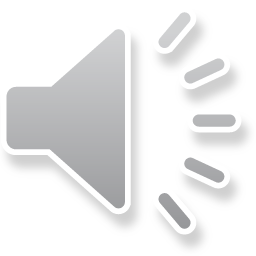 Příznaky chorob oběhového ústrojí	 1
	
BOLEST závažným klinickým příznakem. Při jejím posuzování hodnotíme:
1) charakter, 
2) lokalizaci, 
3) vyzařování, 
4) provokaci, 
5) úlevové manévry.
 
BOLESTI NA HRUDI
Anginózní bolest - stenokardie, se vyskytuje u ischemické choroby srdeční. Obvykle vzniká při námaze (chůze, chůze do kopce) nebo při rozčilení. Zhoršuje ji chlad, např. přechod z tepla do zimy. Při přerušení námahy ustupuje. Může vzniknout i v klidu.
Je to tlaková, svíravá nebo palčivá plošná bolest lokalizovaná retrosternálně, někdy v celém prekordiu.
Vystřeluje do krku, dolní čelisti, levého ramene, malíkové strany levé paže, ale i do zad a epigastria.
Trvá řádově minuty (angina pectoris), při trvání delším než 20 min, zejména když se projeví v klidu, nutno pomýšlet na infarkt myokardu. (Intenzita bolesti je však výraznější, bývají doprovodné vegetativní reakce - nauzea, úzkost, pocení). Reakce na nitráty podané pod jazyk se dostavuje u anginy pectoris do 5 min, trvá-li déle, je podezření na infarkt myokardu.
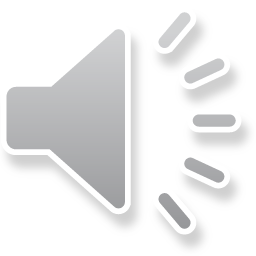 Příznaky chorob oběhového ústrojí	 2
	Perikardiální bolest je ostrá, spíše prekordiálně lokalizovaná, dlouhodobého trvání. Zhoršuje se při změně polohy a v závislosti na dýchání. Nebývá spojena s námahou, zmírnění bolesti se projevuje vsedě a v předklonu. Vzniká obvykle v souvislosti s virovým infektem, infarktem myokardu a po kardiochirurgickém výkonu.
 Bolest u disekujícího aneuryzmatu aorty je prudká, velmi intenzivní bolest připomínající infarkt myokardu, vystřelující do zad nebo břicha, vzniká náhle, jako "švihnutí bičem", často po námaze (př. zvednutí břemene).
 
Funkční prekordiální bolest je píchavá, bodavá bolest lokalizovaná do oblasti hrotu srdečního, vznikající v klidu nebo při psychické zátěži u mladých lidí, často je provázena pocitem nemožnosti dodechnout.
 
V rámci diferenciální diagnostiky bolesti na hrudi nutno vyloučit obtíže extrakardiální, a to vertebrogenní, interkostální neuralgie, bolest u refluxní poruchy jícnu
 
PALPITACE   jsou nepříjemné, intenzivně vnímané projevy srdeční činnosti charakterizované zejména:
 - krátkodobou nepravidelností tepu,
 - "přeskočením",
 - pocitem "krátkodobého zastavení",
 - rychlým pravidelným bušením (paroxyzmální tachykardie),
 - rychlým nepravidelným bušením srdce (fibrilace síní).
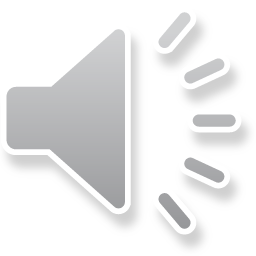 Příznaky chorob oběhového ústrojí	 3
DUŠNOST  závažným klinickým projevem levostranné srdeční slabosti při ischemické chorobě srdeční, hypertenzi a chlopenních vadách.
 Projevuje se při námaze, v klidu nebo záchvatovitě.
 Námahová dušnost se hodnotí podle kriterií NYHA (New York Heart Association) z roku 1964:  
   	1. stupeň - obvyklá fyzická aktivita nezpůsobuje dušnost ani stenokardie, ta je vyvolána jen velkou zátěží,
   	2. stupeň - obvyklá fyzická aktivita způsobuje dušnost nebo anginózní bolest (tolerance běžné denní zátěže je ale dobrá),
   	3. stupeň - malá zátěž (pomalá chůze po rovině, oblékání, toaleta) vyvolává dušnost, v klidu bez potíží,
   	4. stupeň - projevy klidové dušnosti.
Záchvatovitá dušnost
 Astma cardiale vzniká při akutní levostranné srdeční insuficienci, která vede k městnání v plicích. Pacient se probouzí pocitem nedostatku vzduchu asi za 2-3 hod. po usnutí, zaujímá ortopnoickou polohu, dušnost může ustoupit (snížení žilního návratu ) nebo progreduje a rozvíjí se.
 
Edém plic (vzniká průnikem tekutiny do intersticia a alveolů). Vyznačuje se extrémní dušností, úzkostí, chrčivým dýcháním, často slyšitelným na dálku (připomíná probublávání), přítomností zarůžovělé tekutiny v ústech.
Objevuje se v noci, u mitrální stenózy na vrcholu námahy.
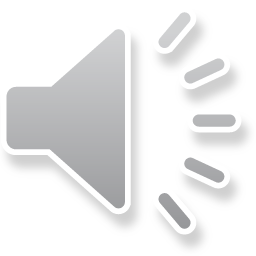 Příznaky chorob oběhového ústrojí	 4
CYANÓZA  se dělí na centrální a periferní - údaje poskytnuty ve stati celkové vyšetření. 
Smíšená cyanóza, kombinace centrální a periferní, se projevuje u levostranné srdeční slabosti.
 OTOKY
 Otoky vznikají vzestupem žilního tlaku při pravostranné srdeční slabosti za spoluúčasti hormonálních mechanizmů (systém renin - angiotensin - aldosteron).
 Mírné edémy postihují obě dolní končetiny, v úvodu srdeční slabosti obvykle mizí během noci.
SYNKOPA  krátkodobá trvající několik minut, nedostatečným prokrvením mozku.
 Kardiální synkopa  z arytmie - extremní tachy a bradyarytmie způsobují náhlý pokles minutového objemu (Adams-Stokesův syndrom je označení synkopy vznikající při přechodné asystolii nebo komorové tachykardii),
   	z aortální stenózy se projevuje při námaze nebo po jejím skončení; synkopa je způsobena omezeným průtokem krve stenózou,
   	z obstrukce mitrálního ústí - myxomem nebo velkým trombem v levé síni; vznik synkopy závisí na poloze nebo na námaze.
 Cirkulační synkopa  ortostatická - vzniká ve stoje hromaděním krve v dolních končetinách, v souvislosti s poruchou baroreceptorů
vazovagální - projevuje se obvykle u zdravých osob pod vlivem bolesti, strachu, hladu, dusna. Synkopa vzniká rychle, po pádu nebo uložení do horizontální polohy se vědomí rychle upravuje, syndrom karotického sinu se manifestuje při podráždění karotického sinu u zvláště citlivých osob; vede k bradykardii, hypotenzi a ztrátě.
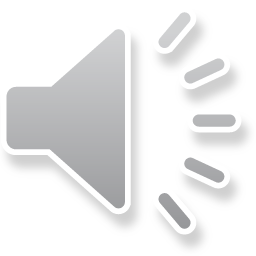 Příznaky chorob oběhového ústrojí	 5
 
HEMOPTÝZA
 
   	z městnání - projevuje se u mitrální stenózy při ruptuře endobronchiálních kolaterál,
   	z plicního infarktu - se vyznačuje expektorací tmavě červené krve, zároveň dušnost, pleurální bolest,
   	z plicního edému - expektorace narůžovělého sputa při akutní levostranné insuficienci.
 
BOLEST BŘICHA 
 
Bolest břicha v pravém hypochondriu vzniká akutní distenzí jaterního pouzdra při pravostranné srdeční insuficienci.
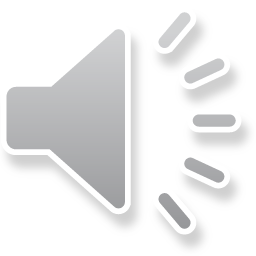 Příznaky chorob gastrointestinálního ústrojí 	1 

BŘIŠNÍ BOLEST  je projevem nejvýznamnějším. Rozdělujeme ji na:
   	somatickou (parietální) - vznikající podrážděním stěny břišní, pobřišnice, kořene mezenteria a bránice; je ostrá, ohraničená, lokalizovaná, provázená reflexním stahem svalstva (défense musculaire); vedou ji senzitivní větve míšních nervů,
   	viscerální - způsobenou podrážděním vnitřních orgánů (napětím pouzdra nebo svalové stěny orgánů); bolest je tupá, hůře hodnotitelná, obvykle ve střední čáře, její lokalizace neodpovídá orgánovému uložení; probíhá nervy sympatiku,
   	přenesenou (vystřelující) - vyvolanou silným podnětem nebo anatomickým poškozením orgánů (průchod kaménku, uskřinutí střeva); bolest vystřeluje na povrch těla do míst inervovaných míšními nervy ze stejných kořenů, které zásobují postižený orgán; typický směr bolesti pomáhá určit její původ.
 
Hodnocením břišní bolesti sledujeme:
   	charakter (ráz) - bývá tupá, tlaková, palčivá a křečovitá,
   	lokalizaci - umístění nemusí odpovídat uložení orgánu,
   	iradiaci (vyzařování) - má větší význam než lokalizace, umožňuje soudit na postižený orgán.
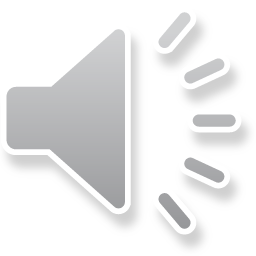 Příznaky chorob gastrointestinálního ústrojí 	2 

Nejčastější směry iradiace jsou:    vzhůru z epigastria: afekce dolního jícnu, kardie a horní části žaludku (dif. dg nutno odlišit stenokardie),
   	do pravého podžebří: gastroduodenální vřed, žlučové cesty, hlava pankreatu,
   	pod pravou lopatku: onemocnění žlučníku,
   	do levého podžebří a pod levou lopatku: tělo a kauda pankreatu, žaludek, karcinom tračníku,
   	mezi lopatky: zánět a vřed jícnu, kámen v ductus cystius, penetrace gastroduodenálního vředu,
   	do ramene: afekce bránice a podbráničního prostoru (subfrenický absces, infarkt sleziny, perforace gastroduodenálního vředu),
   	do třísel: ledviny, močovody.
Trvání - je různé, obvykle příznačné pro typ onemocnění. Křečovitá bolest trvá sekundy, minuty, popřípadě hodiny; slizniční podráždění se projevuje dny, ale i týdny.
 
Rytmus - představuje střídání bolesti s obdobím klidu.
 
"Kolika" (kolikovitá bolest) - je rytmicky se opakující, opětovně ustupující břišní bolest, různé délky trvání, způsobená peristaltikou dutých orgánů (spazmy a uvolnění hladké svaloviny) usilující o překonání překážky průchodnosti (biliární - kamínek ve žlučovodu, renální - kamínek v močovodu, střevní - ileus, dyskineze).
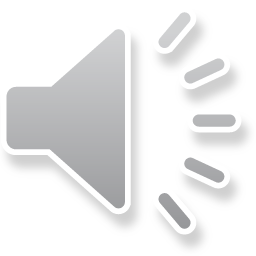 Příznaky chorob gastrointestinálního ústrojí 	3 

Vyvolávající a ulevující vlivy: 
   	příjem potravy - může tlumit i vyvolávat bolest (duodenální a žaludeční vřed),
   	defekace - obvykle provokuje bolest u onemocnění konečníku (karcinom, proktokolitida) a řitního kanálu (fisura, hemoroidy),
   	vhodná poloha - přináší úlevu u refluxní choroby jícnu (elevace hrudníku), karcinomu pankreatu ("na všech čtyřech").
 
Vnímání bolesti:   závisí na druhu a velikosti podnětu, také na prahu vnímavosti a interpretaci pocitů ze strany pacienta.
Na možnost extraabdominálního původu bolesti je třeba také vždy myslet. 

DYSPEPSIE  obtížně definovatelný pojem. Používá se pro sumární vyjádření "nevůle" v zažívacím ústrojí funkčního nebo organického původu, případně extragastrointestinální povahy (metabolizmus, léky).
 Horní (žaludeční) dyspepsie - představuje:
   	nauzeu (pocit na zvracení),     	zvracení,  říhání, 	pyrozu (pálení žáhy).
 Dolní (střevní) dyspepsie - v popředí jsou:
    	poruchy vyprazdňování stolice,
   	flatulence (odchod plynů),
   	meteorizmus (nahromadění plynu v trávicí trubici).
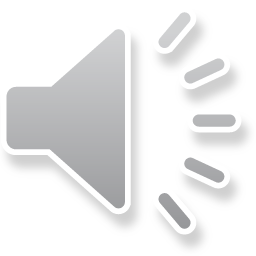 Příznaky chorob gastrointestinálního ústrojí 	4 

DYSFAGIE  znamená pocit uváznutí pevného sousta při polykání. Podle lokalizace jde o horní nebo dolní typ. Příčinou bývá zejména karcinom nebo vřed jícnu, refluxní choroba, spazmy. 
Paradoxní dysfagie představuje potíže při polykání tekutiny. Bývá funkční povahy.
 
PYRÓZA  palčivý pocit za dolním sternem vázaný na reflux žaludečního nebo duodenálního obsahu do jícnu. Charakter obtíží vyžaduje vyloučení anginy pectoris.
 
ZVRACENÍ  komplexní reflektorickou povahu, vzniká podrážděním centra pro zvracení. 
Podle příčiny se dělí na: 
   	centrální - vlivy toxické (acidóza, urémie), léky (digoxin, morfin), psychogenní (odpor), nitrolební hypertenze (zvracení bez nauzey),
   	periferní - u onemocnění gastroduodenálních, biliárních, ale i otogenních a v graviditě.
 Správné posouzení zvracení z pohledu diagnostického vyžaduje zhodnocení souvislostí jeho vzniku a posouzení zvratků.
    	vznik - závislost na příjmu potravy ( časová a druh potravy),
   	vzhled - zabarvení, přítomnost potravy (čerstvá, natrávená), event. krve,
   	zápach - kyselý znamená přítomnost HCl, fekální souvisí s obstrukcí střevní.
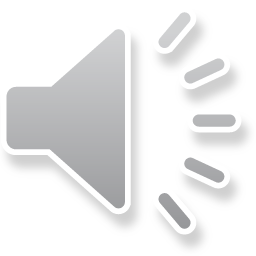 Příznaky chorob gastrointestinálního ústrojí 	5 

ZÁCPA A PRŮJEM
ZÁCPA znamená obtížné vyprazdňování tuhé stolice ZA 3 DNY.
Průjem se projevuje vyprazdňováním nebo vyprázdněním řídké nebo vodnaté stolice, častěji než obvykle. Posuzuje se pocit nutkání na stolici, tenezmus.
 Příčiny mohou být funkční, infekční, organické, vyžadují vždy pečlivé posouzení pro možnou přítomnost kolorektálního karcinomu.
KRVÁCENÍ DO GIT
 Meléna, enteroragie  Meléna znamená odchod řídké stolice černé barvy, dehtovitého vzhledu. Vzniká při krvácení v horní části trávicí trubice (jícen, žaludek, doudenum). Hodnocení černě zbarvené stolice může ztížit předchozí požití jídel ze zvířecí krve, některé léky (s obsahem železa nebo vizmutu, živočišné uhlí).
 Krvácení z dolní části gastrointestinálního traktu se projevuje enteroragií (krev není natrávená). Její nejčastější příčinou bývá kolorektální karcinom, vnitřní hemoroidy a idiopatická proktokolitida.
 Hematemeza  představuje zvracení čerstvé nebo natrávené krve. Zabarvení závisí nejen na intenzitě krvácení, ale i na rychlosti evakuace žaludku a přítomnosti HCl. Pomalé vyprazdňování a působení kyseliny solné vyvolává hnědočerné zbarvení, jako kávová sedlina.
 zdrojem krvácení bývají nejčastěji jícnové varixy, duodenální a žaludeční vředy, hemoragická gastropatie a nádory. Výskyt příměsi krve při opakovaném, namáhavém zvracení svědčí s vysokou pravděpodobností pro Mallory-Weissův syndrom (lacerace - slizniční trhlinky distálního jícnu).
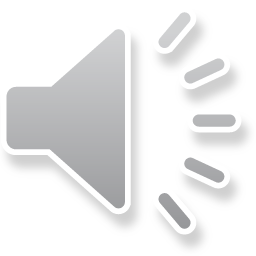 Příznaky chorob uropoetického systému
 Dysurie - znamená pálení a řezání při močení (cystitida, uretritida, hypertrofie prostaty),
 polakisurie - představuje častější nucení na močení, obvykle při zánětu nebo kamenech v močových cestách,
 retence moči (reziduum) - se vyznačuje přítomností moči v měchýři po vymočení (hypertrofie prostaty),
 paradoxní ischurie - odpovídá výrazné močové retenci s odtékáním moči po kapkách (hypertrofie prostaty),
 inkontinence moči - spontánní odtok moči (CMP, u pokročilé arteriosklerózy, poruchy funkce svěrače hrdla u gynekologických onemocnění),
 ledvinová kolika - se projevuje intenzivní křečovitou bolestí kolikového charakteru vycházející z lumbální krajiny, vystřelující do břicha, šířící se za symfýzu, někdy až do horní vnitřní části stehen.
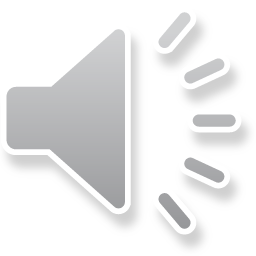 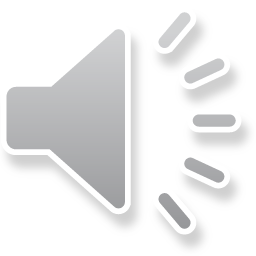